LC15 : Solvants
Niveau : CPGE

Prérequis :
Interactions intermoléculaires (Van der Waals, liaisons hydrogène), moment dipolaire
Principe de la Chromatographie sur Couche Mince
Loi de Coulomb
Constante d’équilibre thermodynamique
Solubilité
Cinétique chimique, loi de Beer-Lambert
Spectrophotométrie UV-visible
Extraction liquide-liquide
Introduction : solvatochromisme
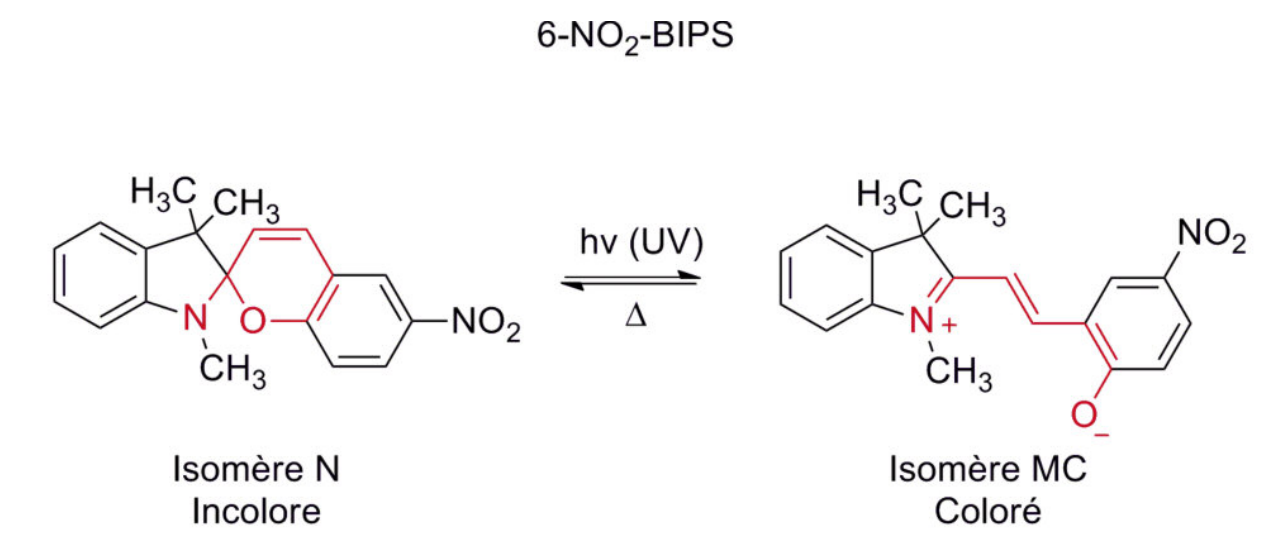 Rappels sur la polarité
O
H
H
 Molécule polaire
Solvants polaires
Solvants apolaires
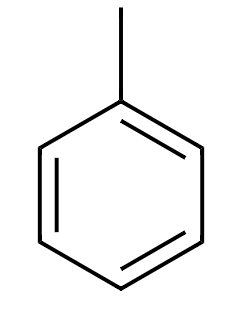 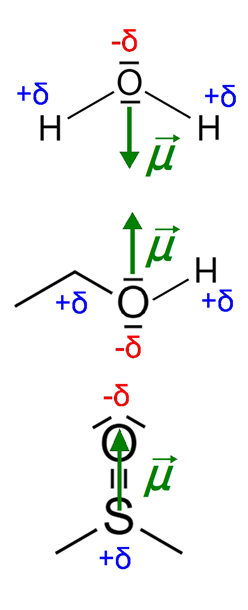 Eau
Toluène
Ethanol
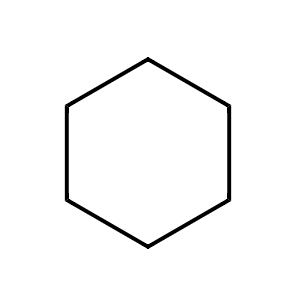 Cyclohexane
DMSO
Permittivité diéléctrique : rappel sur la Force Coulombienne
Permittivité diéléctrique et pouvoir dissociant
Solvant protique : liaisons hydrogènes
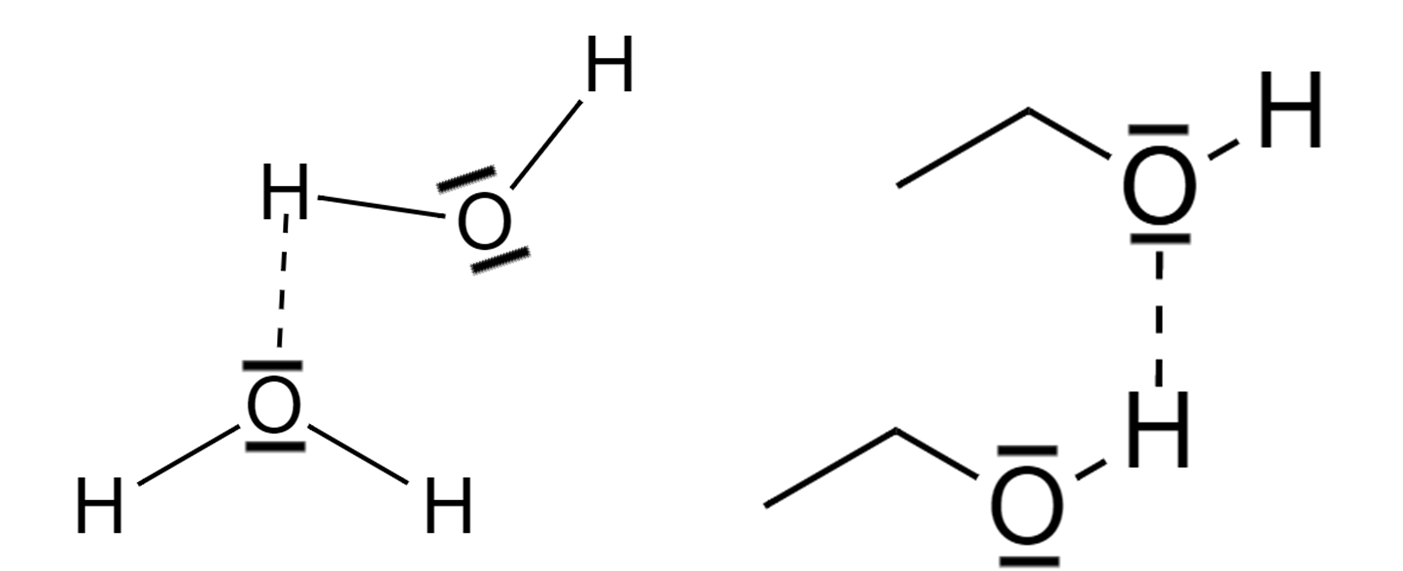 Eau
Éthanol
Solvatation
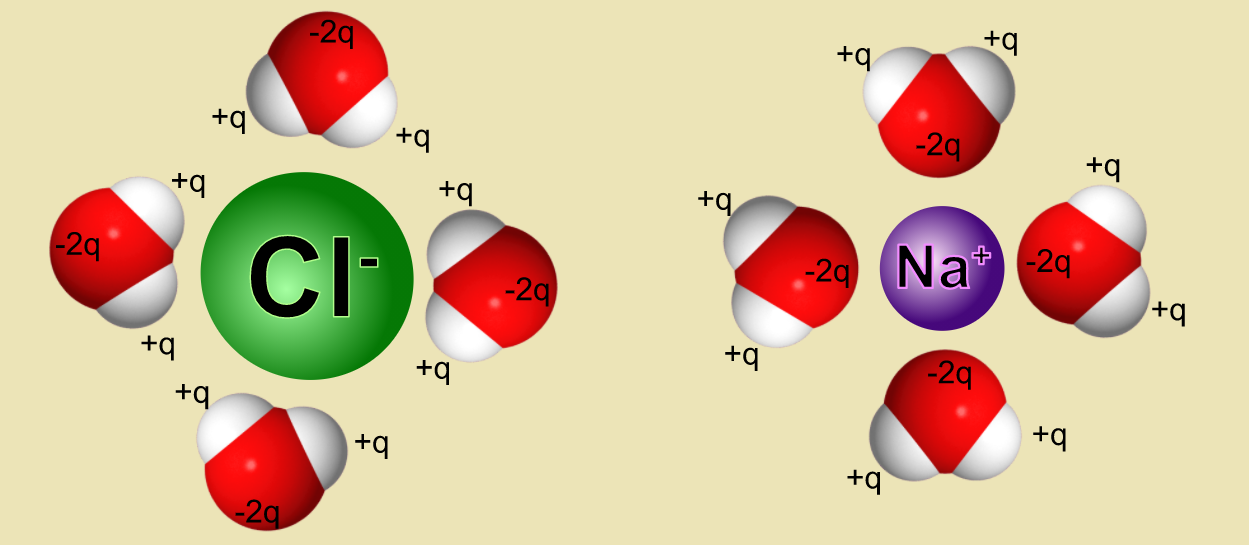 Récapitulatif : classification des solvants
Rappel sur la solubilité
Solubilité d’une espèce dans un solvant
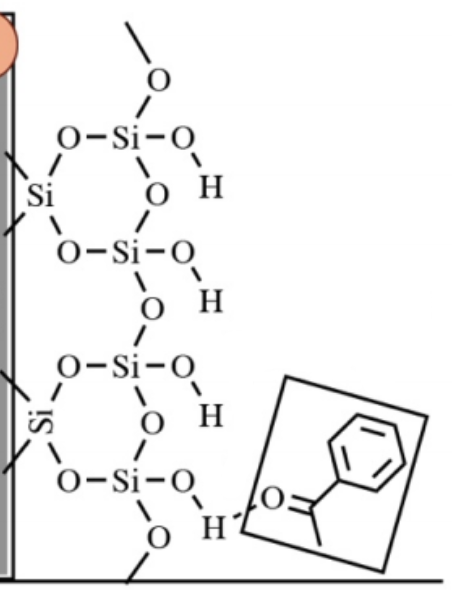 Force de capillarité
Éluant apolaire aprotique
Molécules de l’échantillon
Gel de Silice : polaire et protique
Solubilité d’une espèce dans un solvant
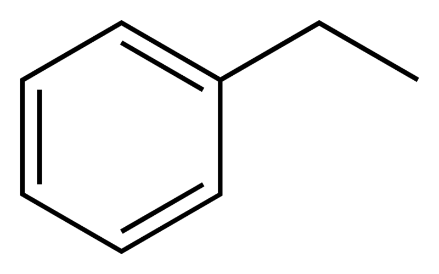 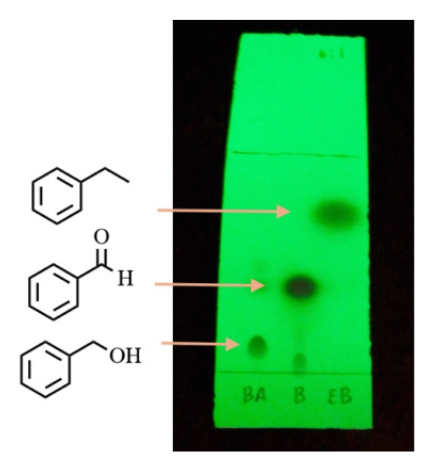 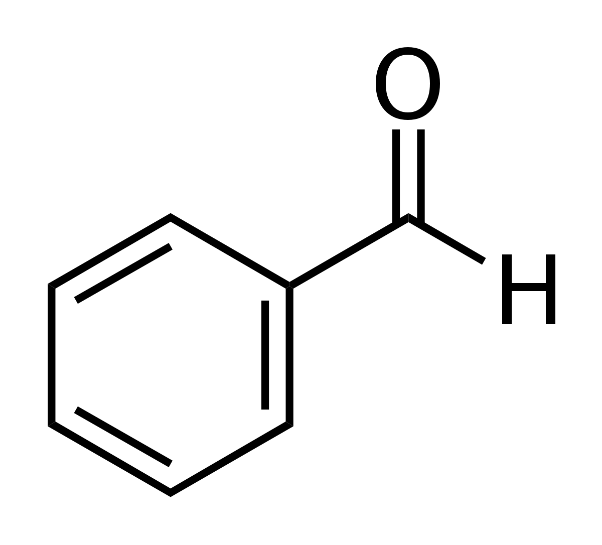 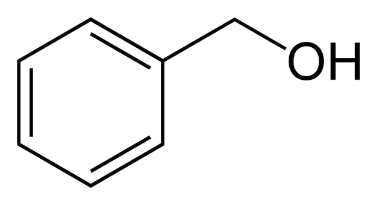 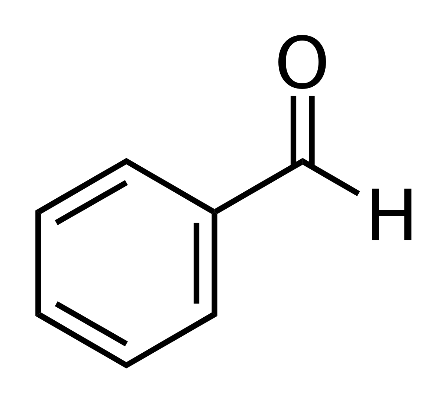 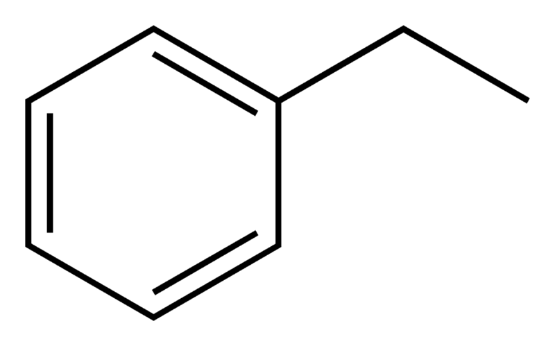 Alcool benzylique
Ethylbenzène
Benzaldéhyde
Polaire
Apolaire
Polaire
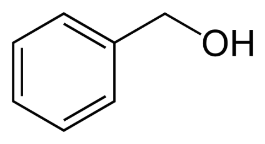 Aprotique
Aprotique
Protique
Solubilisation de NaCl dans l’eau
https://youtu.be/R4RkKvyf-dg
Solubilité du NaCl dans l’eau et l’éthanol
seau  >> séthanol  ?
Solubilité du NaCl dans l’eau et l’éthanol
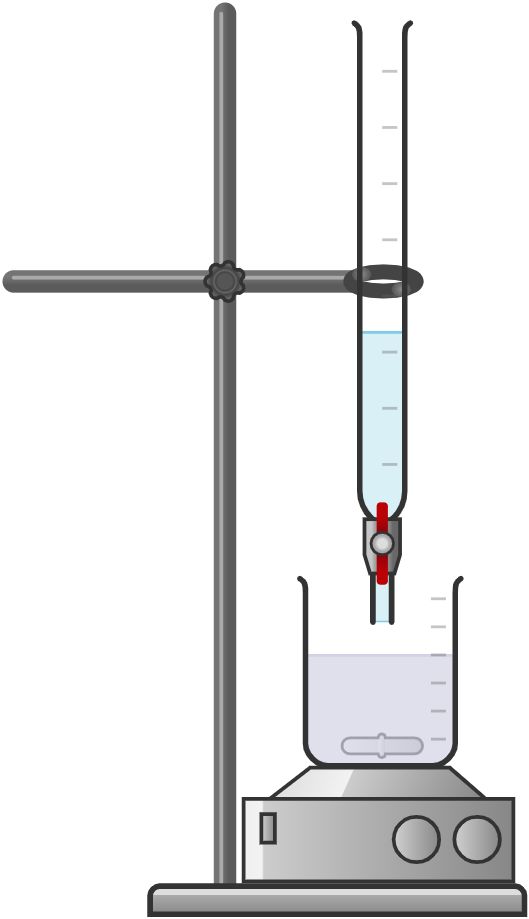 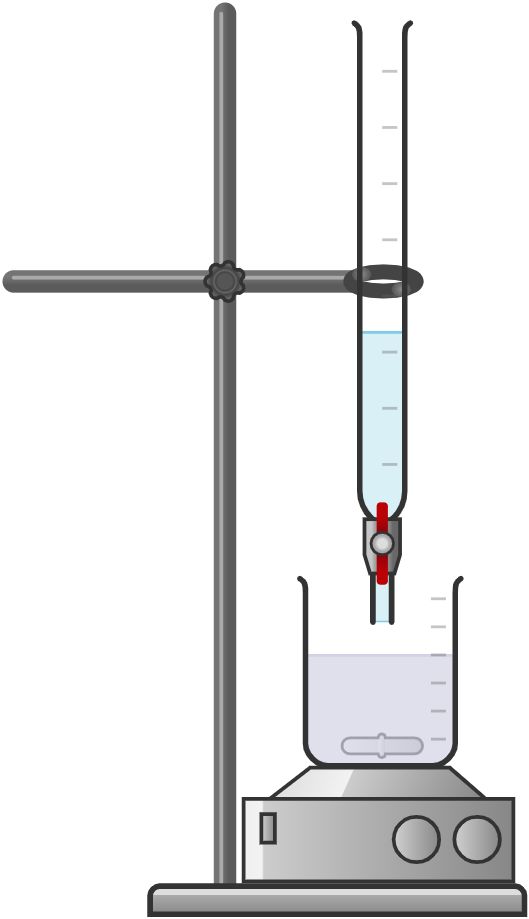 Structure des membranes lipidiques
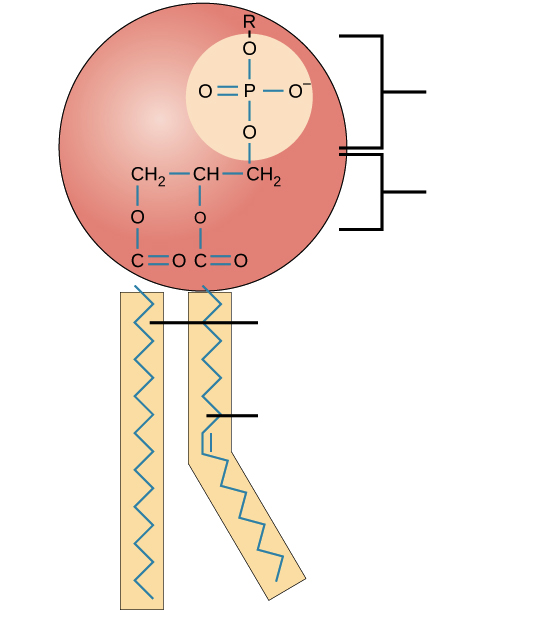 Phosphate
Tête hydrophile
Glycérol
Acides gras
Queue hydrophobe
Structure des membranes lipidiques
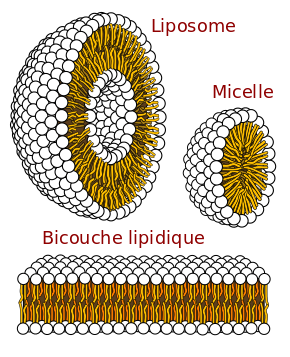 Milieu aqueux extracellulaire
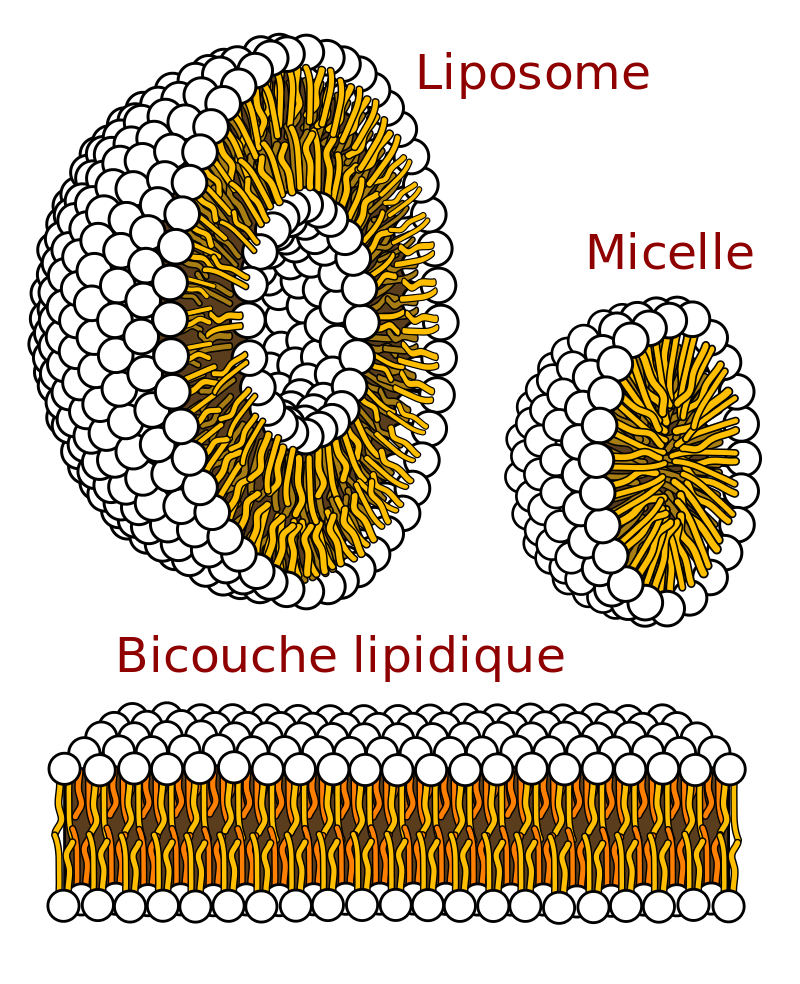 Milieu organique
Milieu aqueux intracellulaire
Rappel sur l’extraction liquide-liquide
I
I
Rappel sur l’extraction liquide-liquide
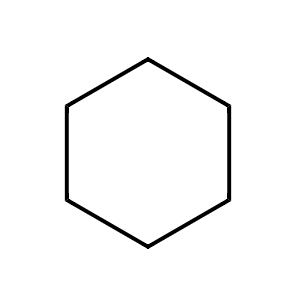 Bonne solubilisation
Cyclohexane
I
I
Rappel sur l’extraction liquide-liquide
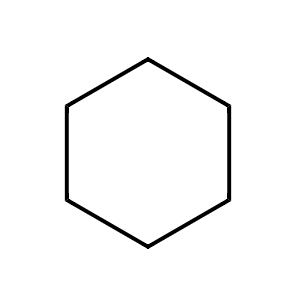 Bonne solubilisation
Cyclohexane
I
I
O
Mauvaise solubilisation
H
H
protique
Rappel sur l’extraction liquide-liquide
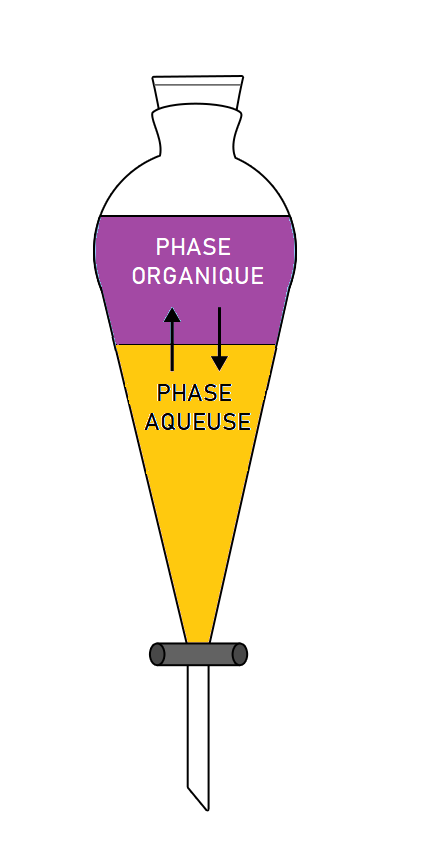 Diiode + cyclohexane
Diiode + eau
Titrage du diiode dans la phase aqueuse
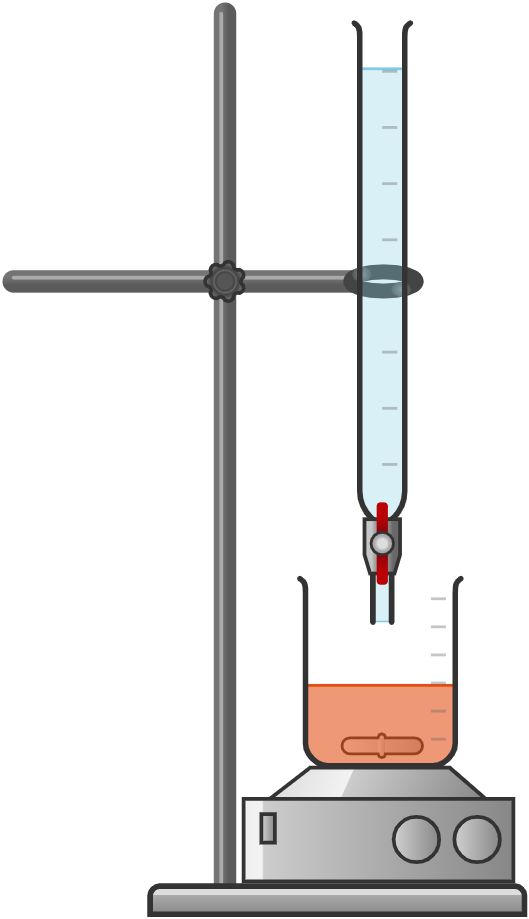 Calcul de la constante de partage du diiode
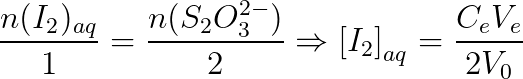 A l’équivalence :
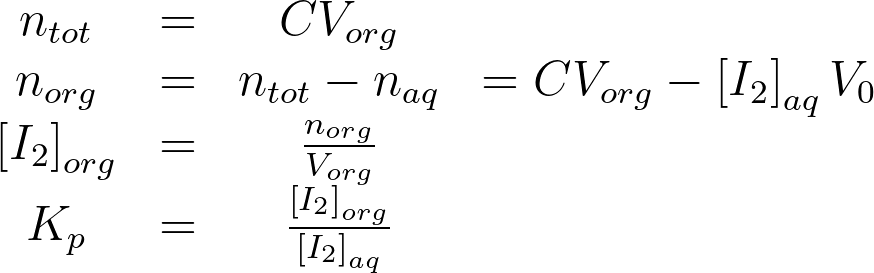 Solvolyse du chlorure de tertiobutyle
OH
Cl
Solvolyse du chlorure de tertiobutyle
OH
Cl
Suivi cinétique
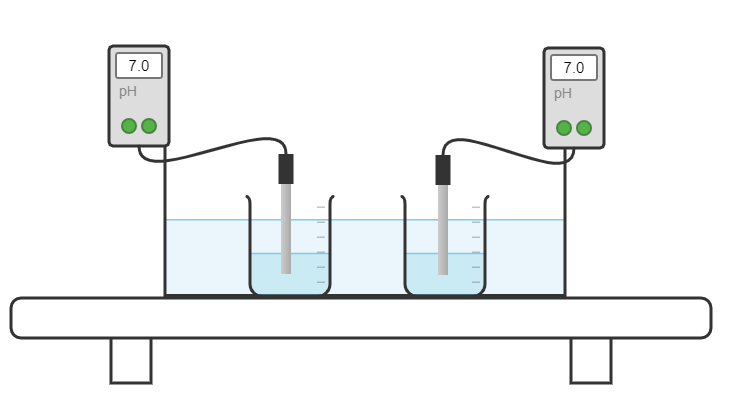 Conductimètres
Bain thermostaté
40% en eau
50% en eau
Suivi cinétique obtenu
Solvolyse du chlorure de tertiobutyle
Evolution de la permittivité diéléctrique en fonction des proportions du mélange eau-acétone
Au cas où j’ai envie de me faire souffrir avec le solvatochromisme
Photochromisme
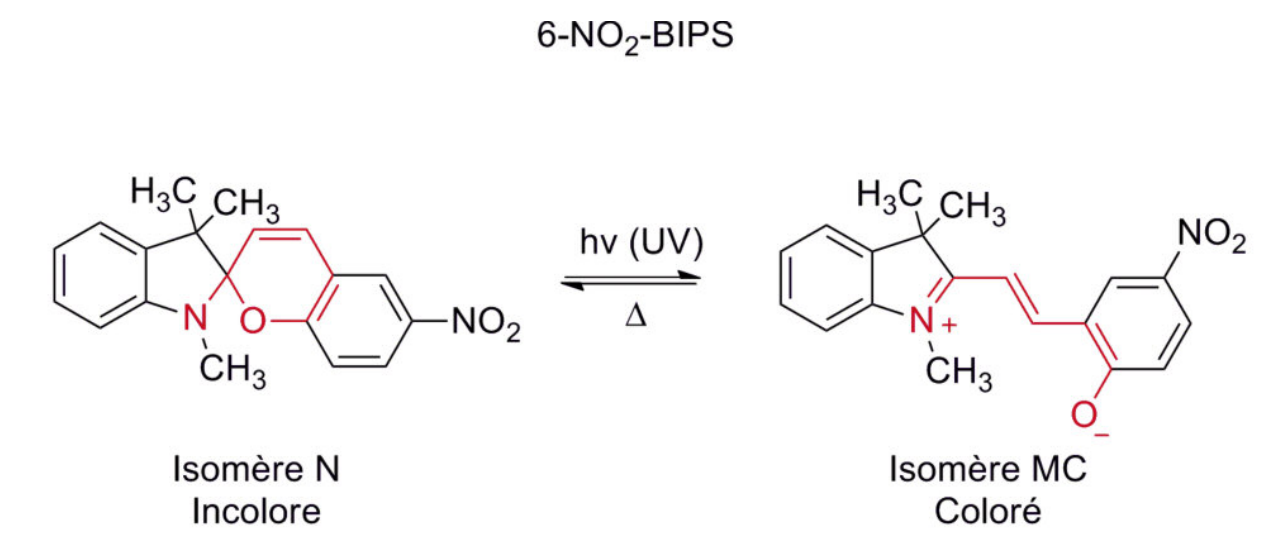 Spectres d’absorbance
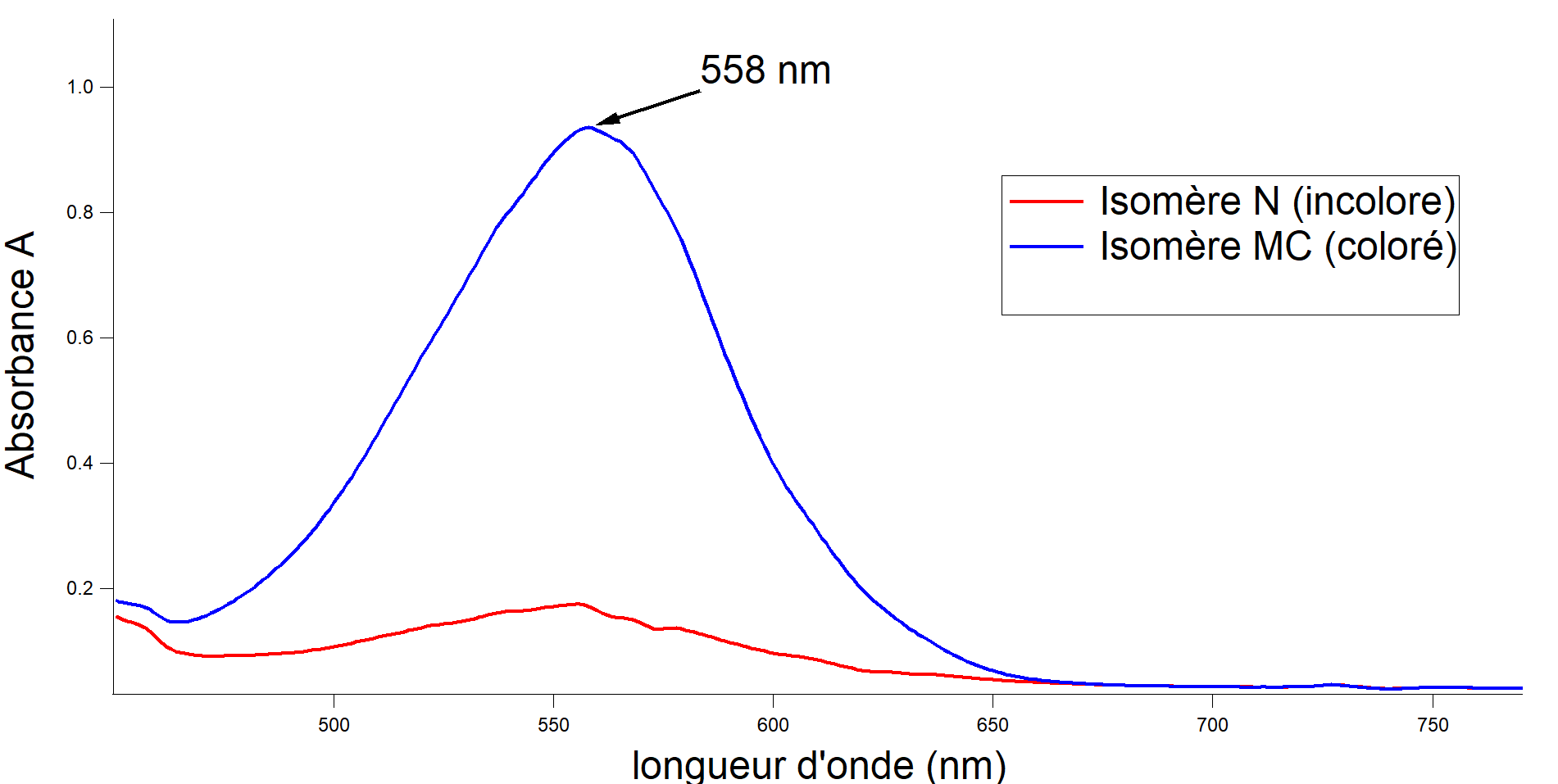 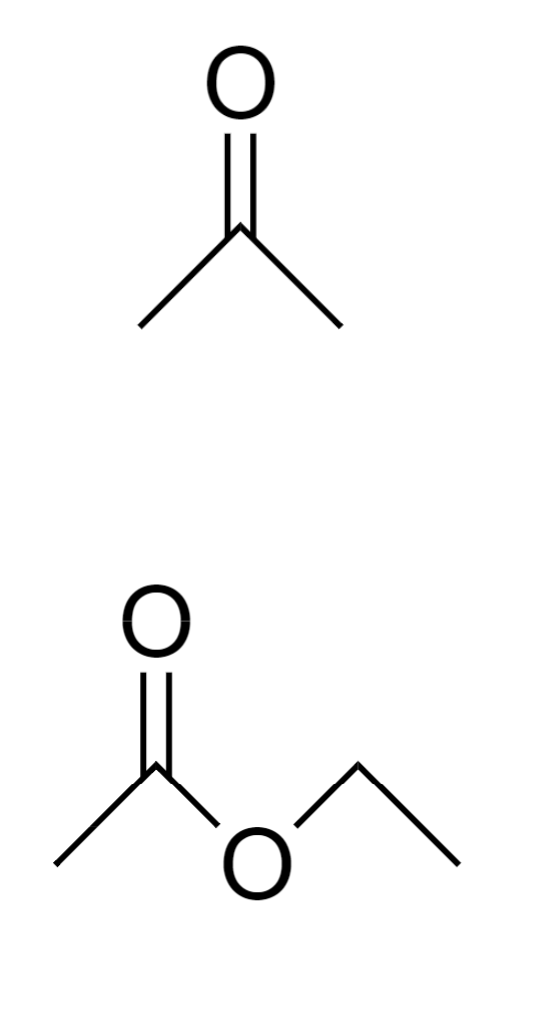 Acétone
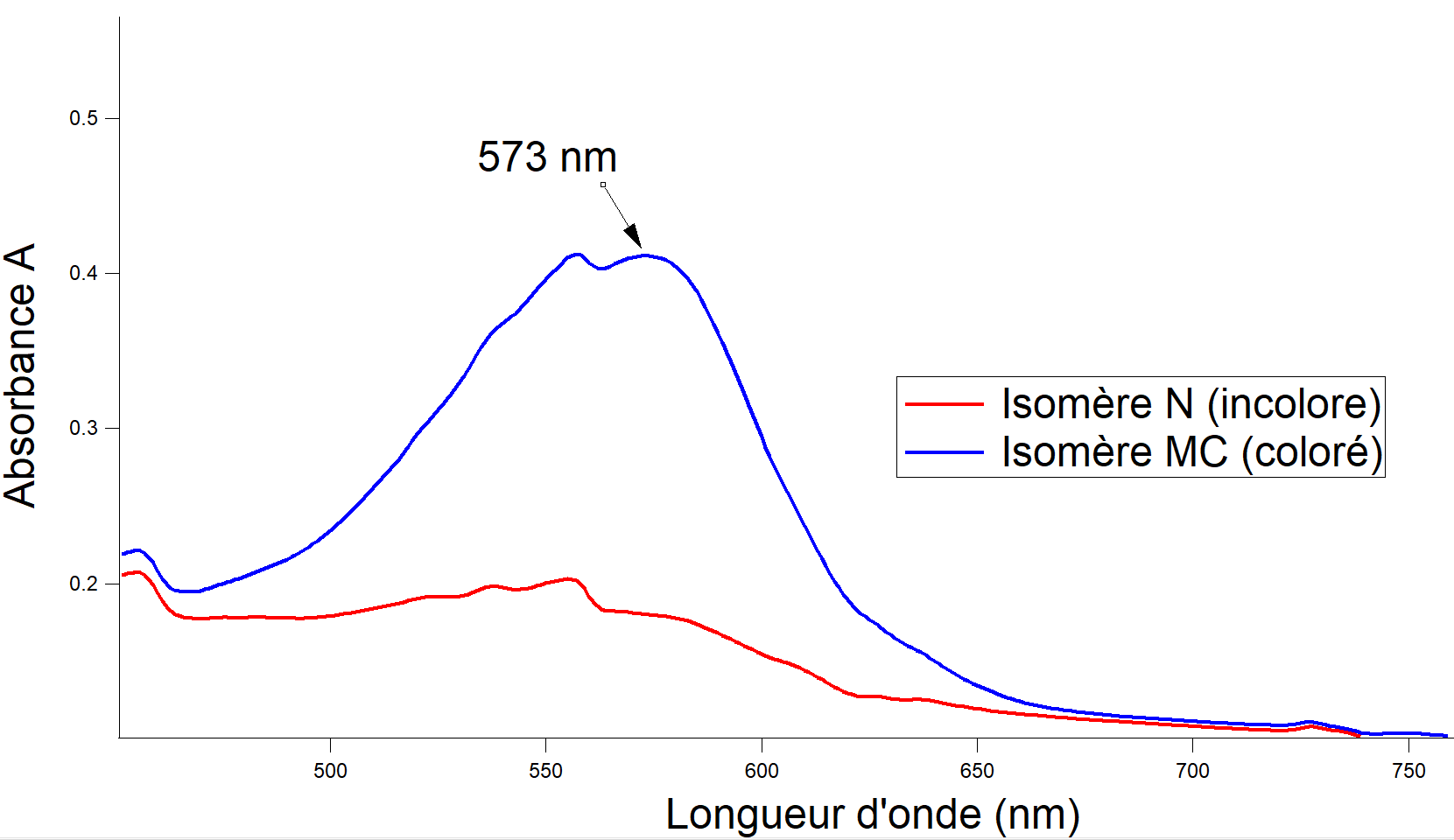 Acétate d’éthyle
Cinétique de décoloration
L’isomère MC est la seule espèce absorbante, donc d’après la loi de Beer-Lambert :
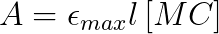 Loi de vitesse d’ordre 1:                    , on trace :

	et on obtient une droite de pente –k
On trouve :
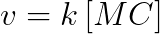 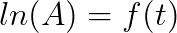 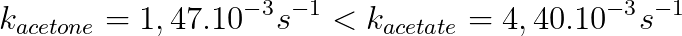 Stabilisation de la forme MC par le solvant
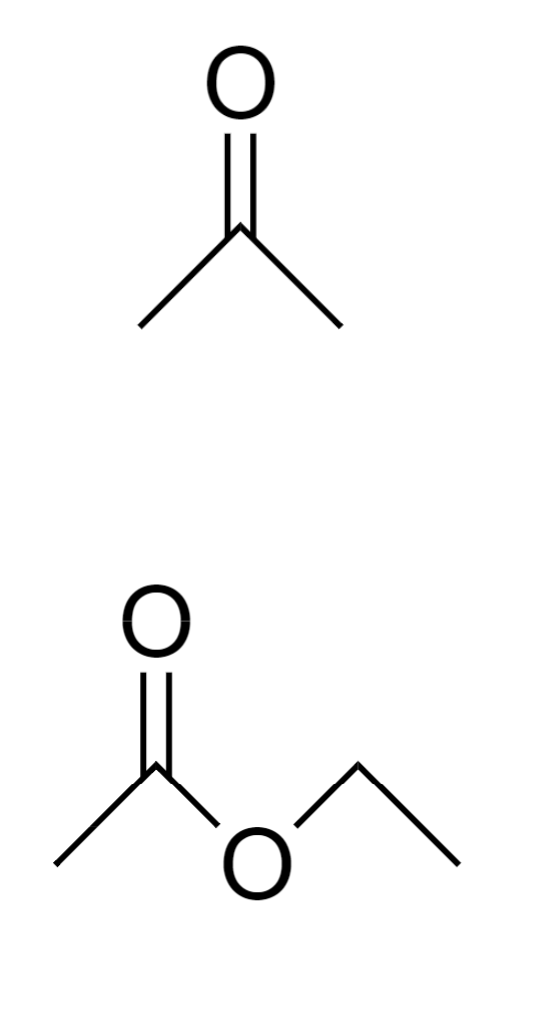 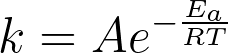 Loi d’Arrhénius :
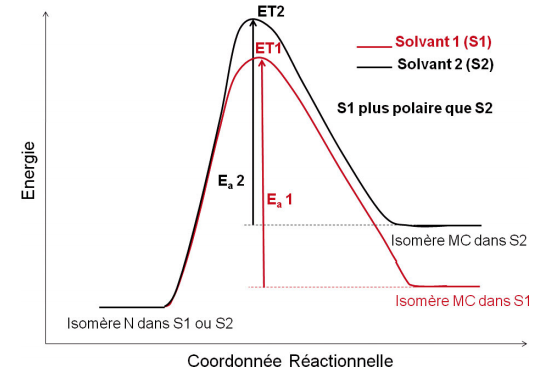 Acétone (S1) : 
µ = 2,88D
Acétate d’éthyle (S2):
µ = 1.78 D